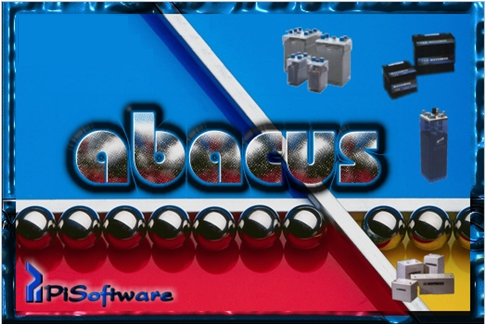 Independent Sizing ofBattery Racks & Cabinets
Short description andimportant features
AbacusRack: User Interface design
Language selection
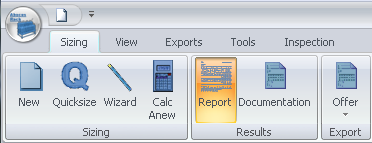 Modern Ribbon Bars instead of Menüs
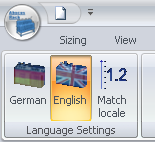 Database tools
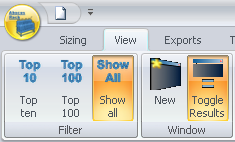 Presentationof resultsvery variable
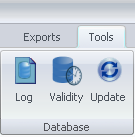 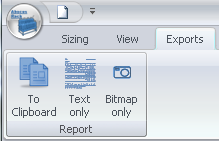 Multiple Documents simultaneously
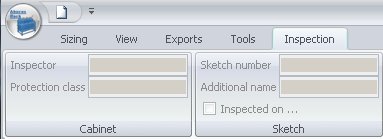 Exports and Inspection mode
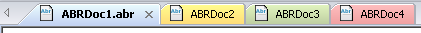 <Foliennummer>
AbacusRack: Quick Sizing Wizard
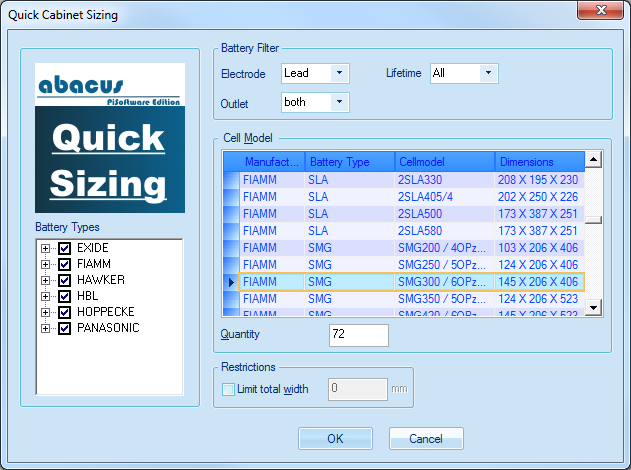 Filter for
 Battery type
 Elektrode type
 Life time
 Ventilation
Select Cell Model to store
Select  database (e.g. manufacturer)
Select  Battery Type to store
Input number of cells to store
<Foliennummer>
AbacusRack: Result List
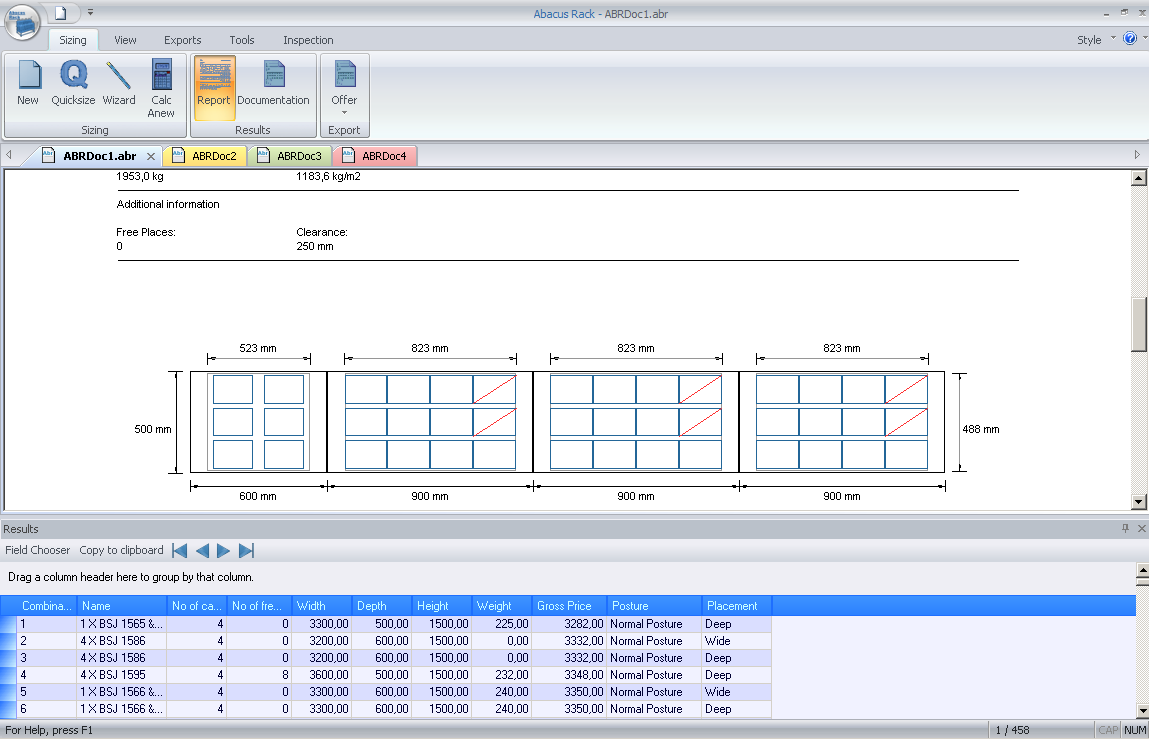 Lower part:Clear list of possible combinations
Upper part:Selected Result
Data and Drawing
Sortable , Groupable and Exportable
<Foliennummer>
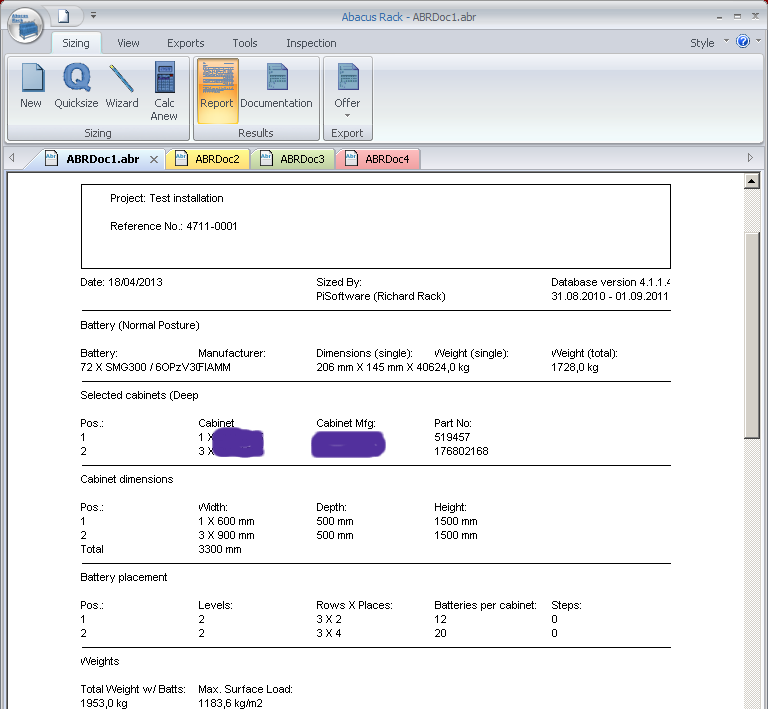 AbacusRack:Report
Header
Rack or Cabinet data
Groundplan drawing
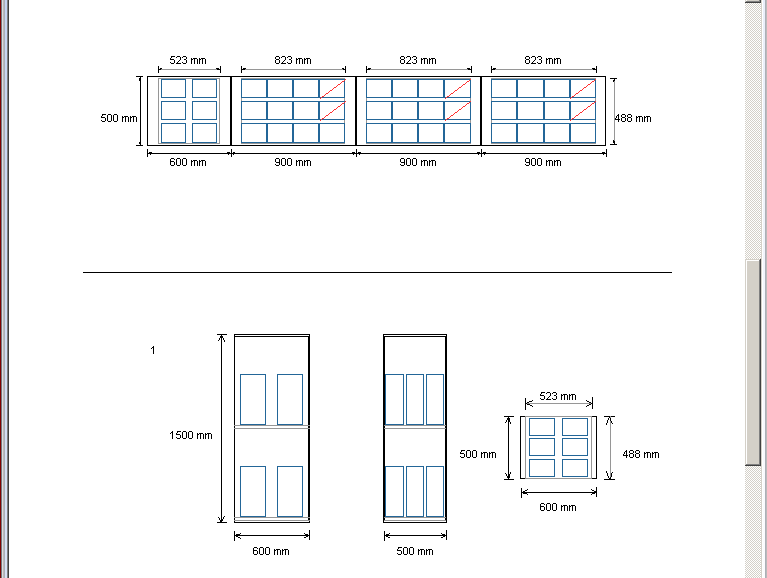 Drawing for every Rack and Cabinet in use
<Foliennummer>
AbacusRack: Documentation
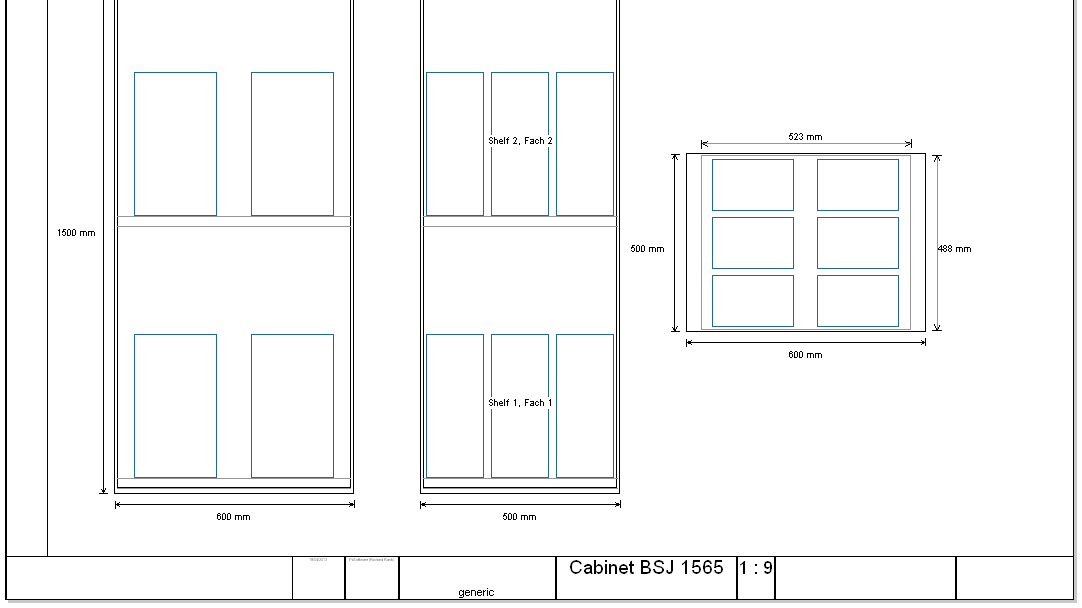 Groundplan drawing
Tehnical drawing for every Rack and Cabinet in use
Dimensions shown
Footer
<Foliennummer>
AbacusRack: Sizing Wizard, Battery
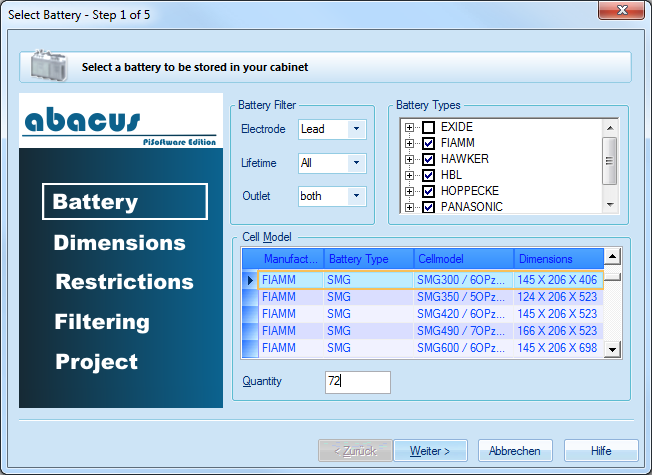 Permanent instruction
Select  database (e.g. manufacturer)
Clear orientation
Select  one or more battery types
Select Cell Model to store
Filter for
 Battery type
 Elektrode type
 Life time
 Ventilation
Input number of cells to store
<Foliennummer>
AbacusRack:Sizing Wizard, Dimensions
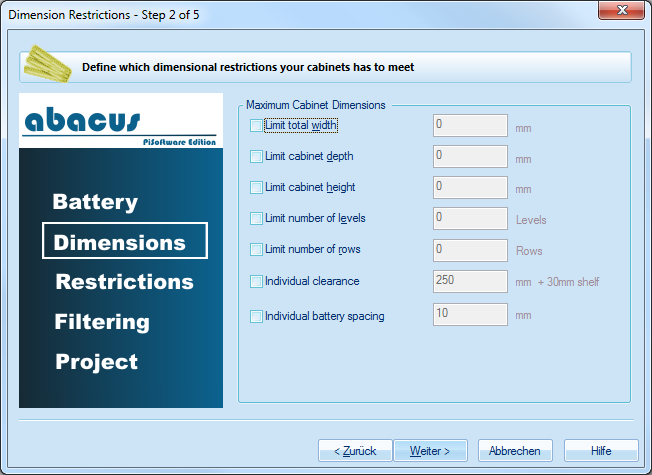 Restrict usable space
Restrict usable racks and cabinets
Restrict cell parameters
<Foliennummer>
AbacusRack:Sizing Wizard, Restrictions
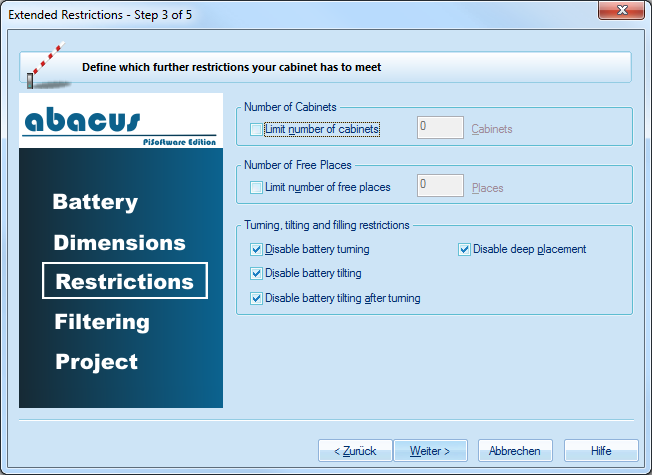 Restrict number of Racks or Cabinets
Limit unused space
Restrict cell posture
<Foliennummer>
AbacusRack:Sizing Wizard, Project Data
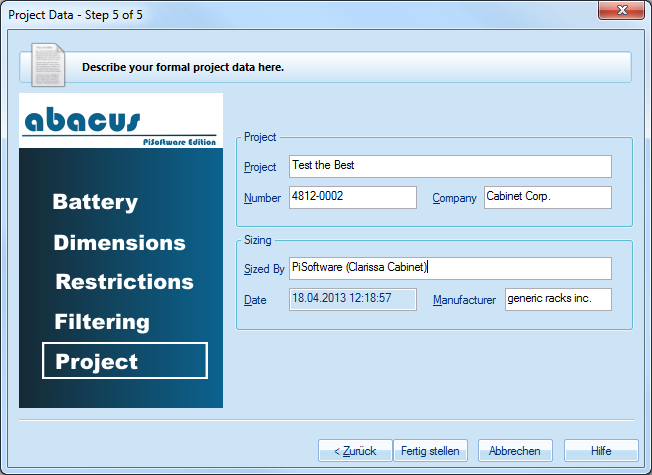 Project Data
User Data
Current Date
<Foliennummer>
AbacusRack: Exporting
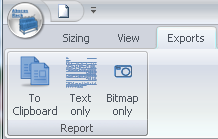 Offer data for word processing
AbacusRack result as Text and Bitmap
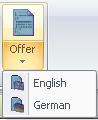 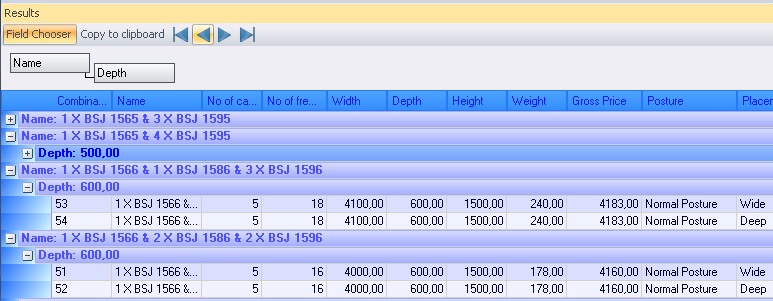 Grouped and sorted result list forfurther work, e.g. in calculation worksheet
<Foliennummer>
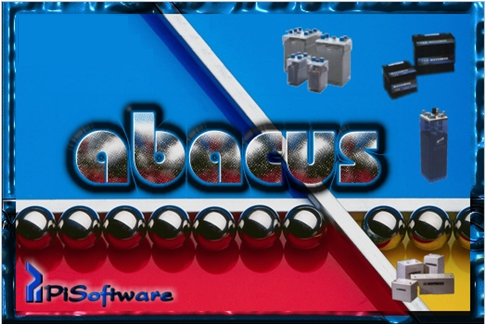 Thank youfor your interest